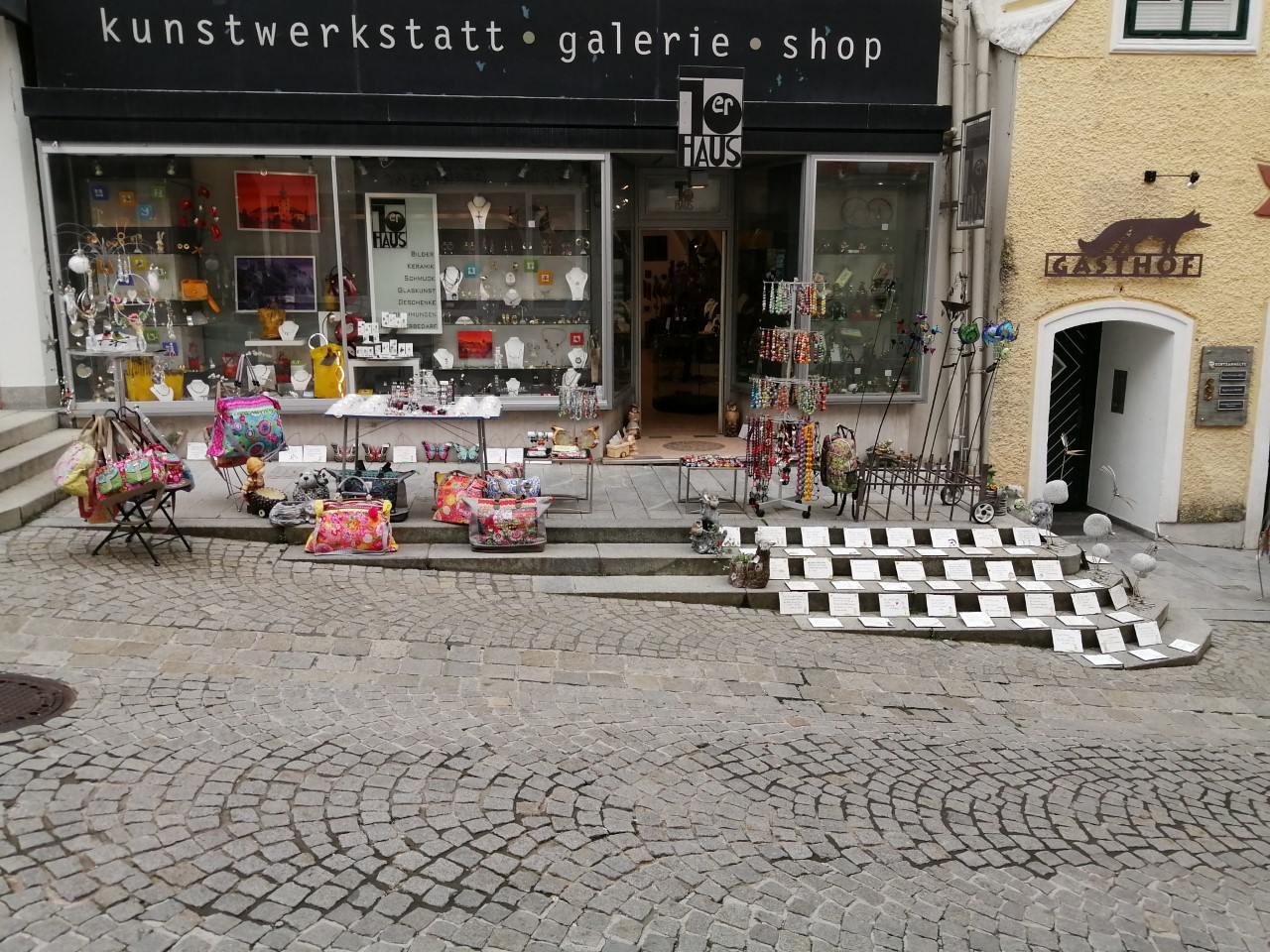 Galerie 10er-Haus
Klara Lohninger
21.Juni.2022
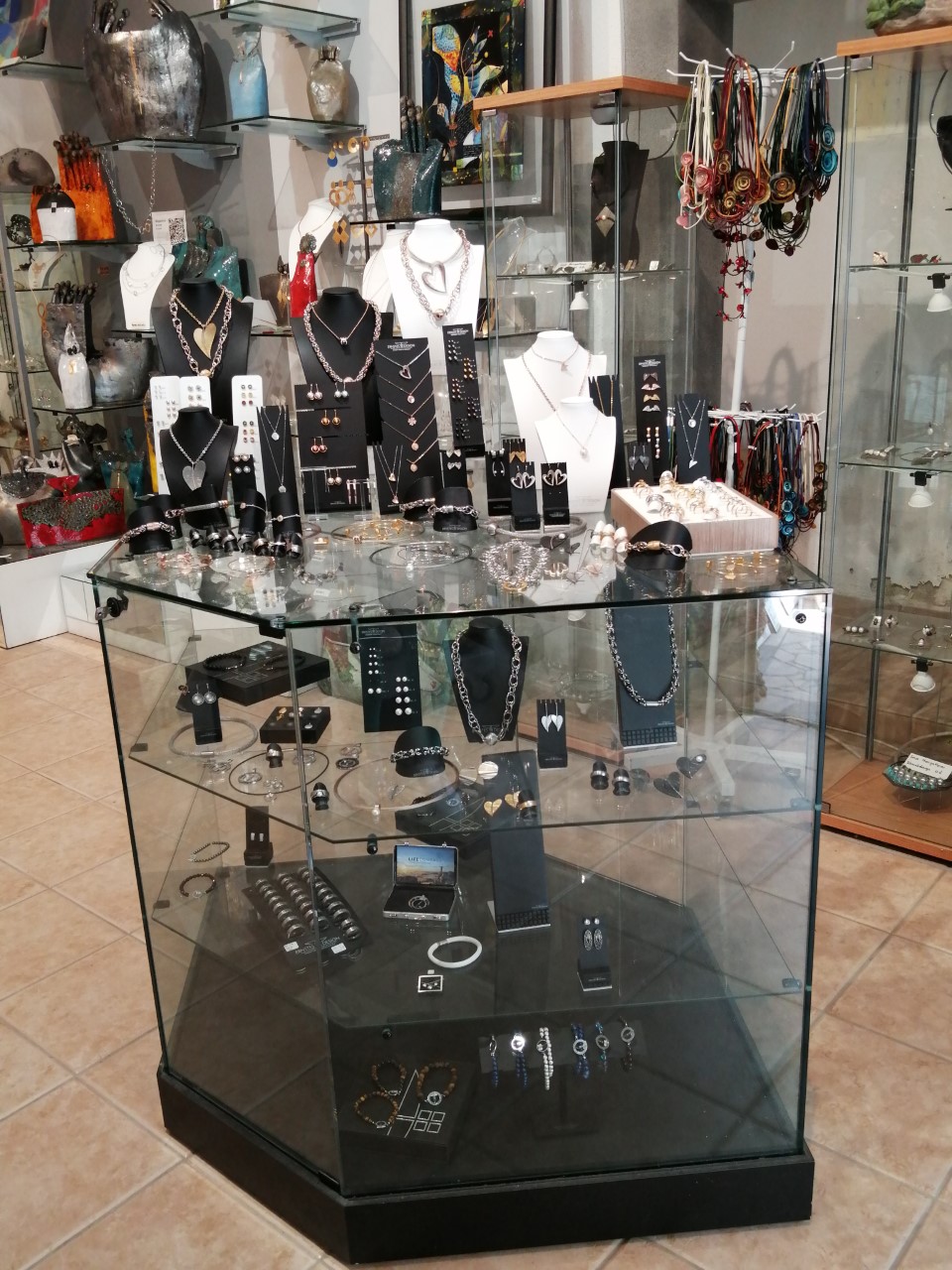 Meine Arbeitszeit:
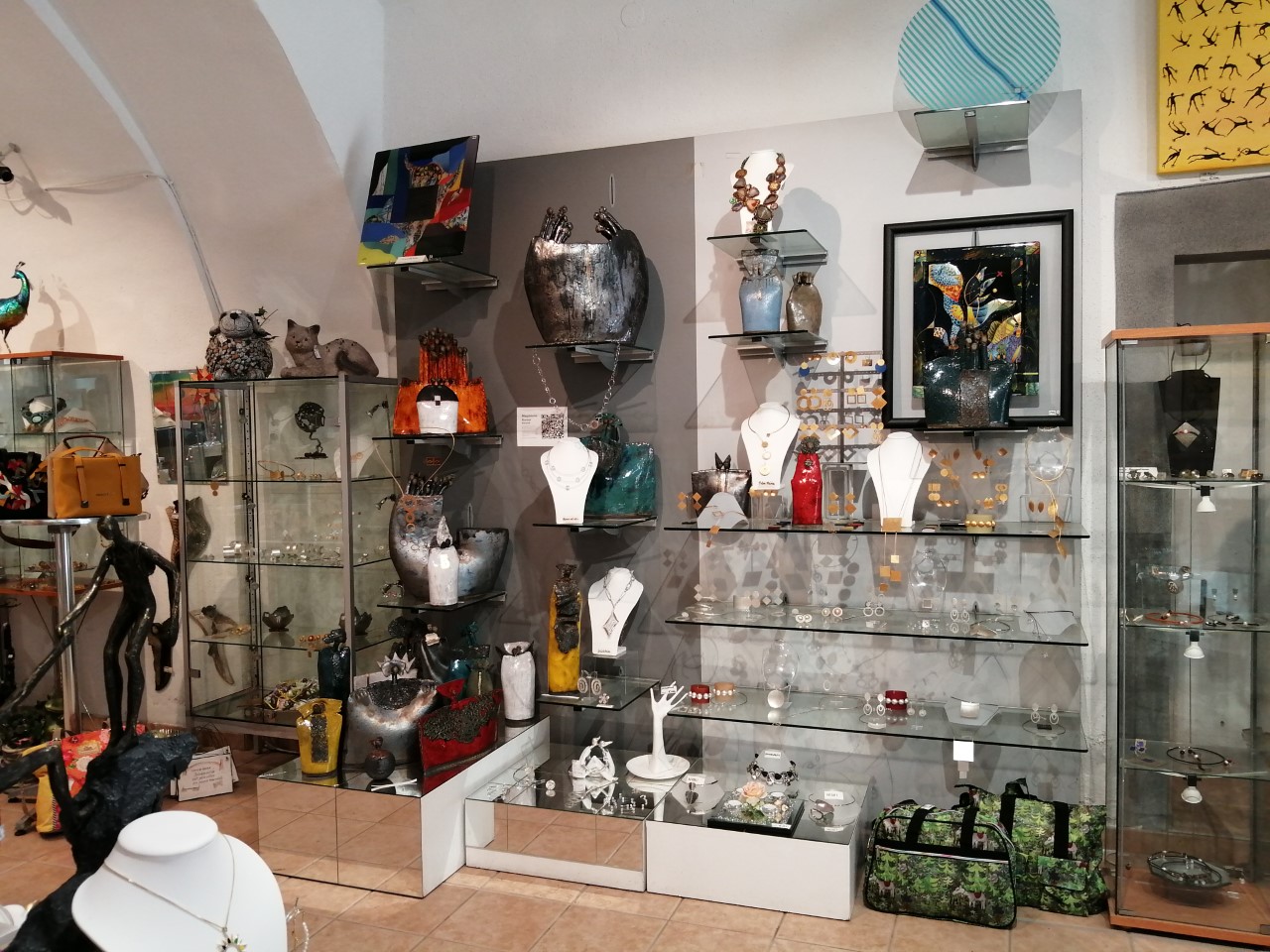 Beginn: 9:00 Uhr
Mittagspause: 12:00-13:00 Uhr
Ende: 18:00 Uhr
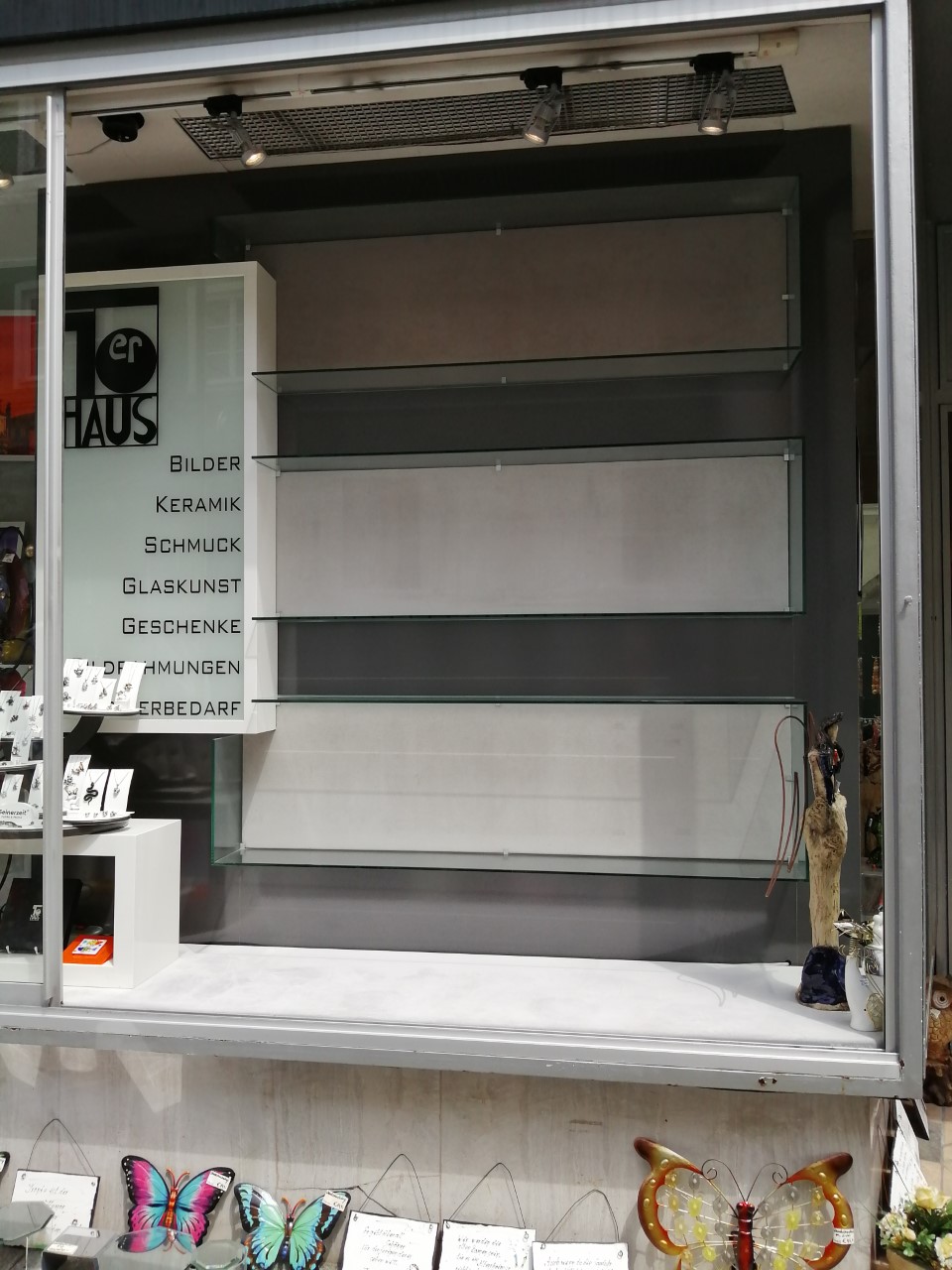 Meine Aufgaben:
Dekorieren des Schaufensters
Zuhören, wie meine Tante ihre Kunden berät
Beim Einpacken von Paketen zuschauen
Mittagessen holen
Lieferung auspacken
Bilderrahmen für ein Bild aussuchen
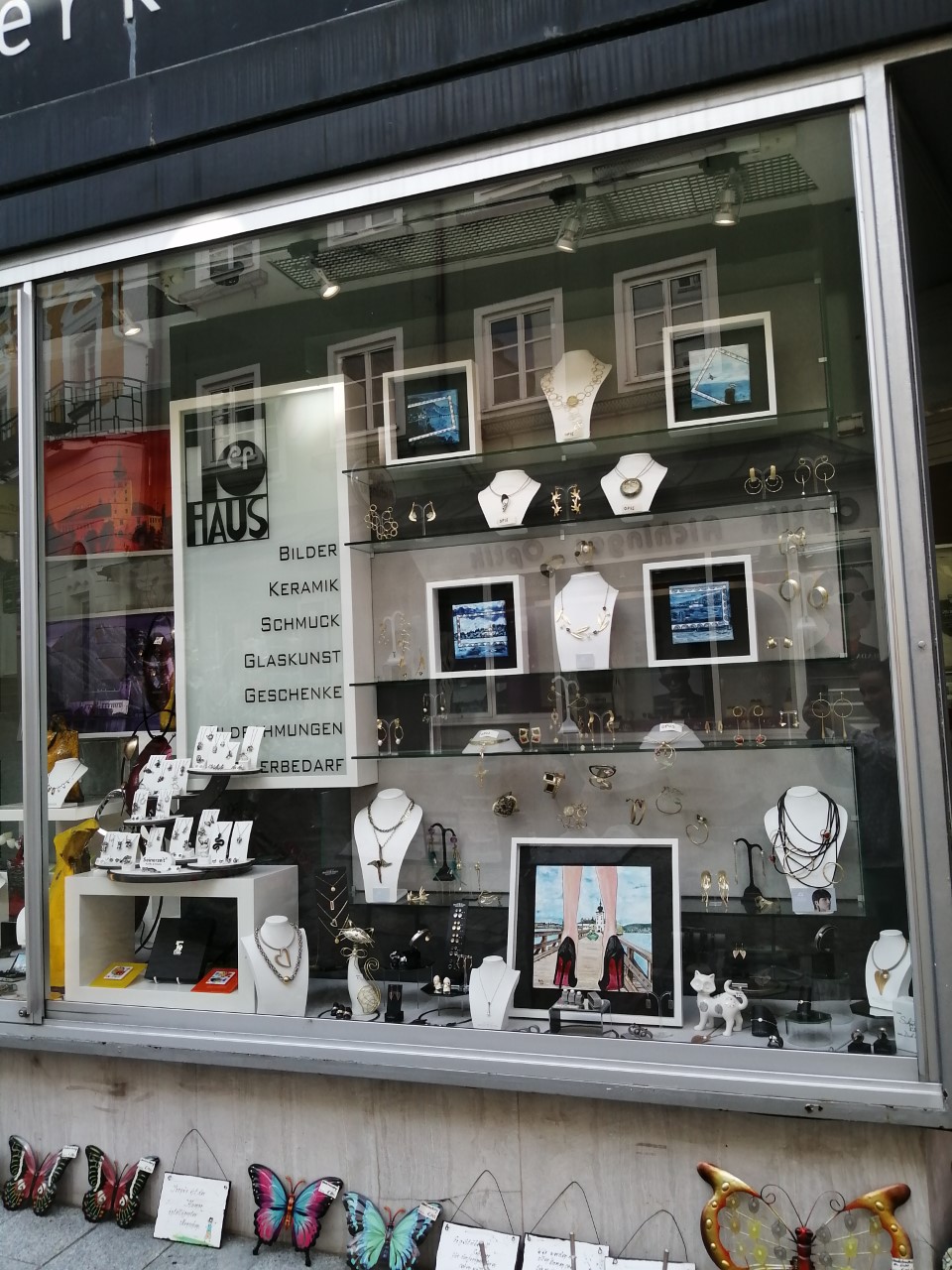 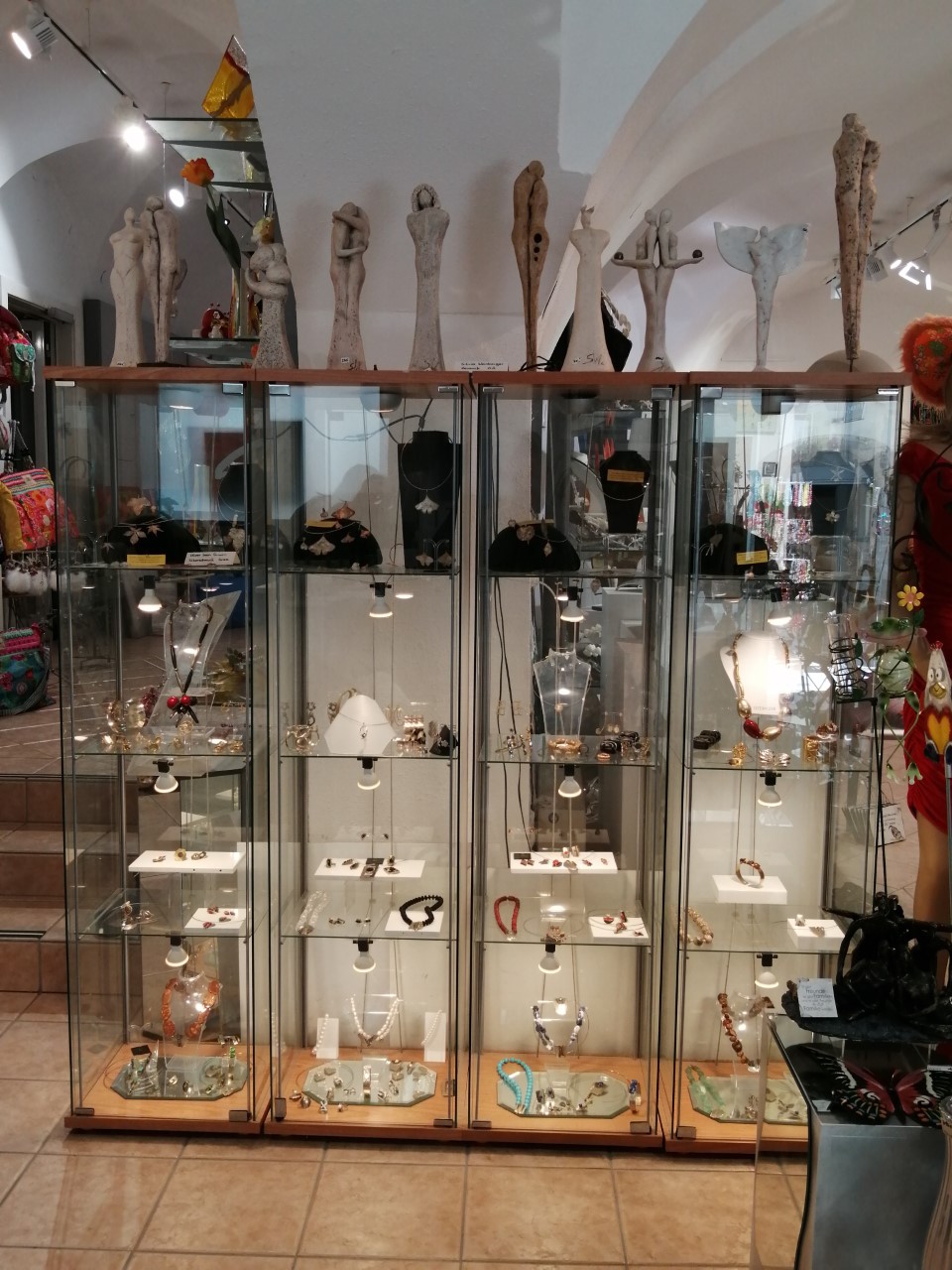 Welche Eigenschaften sind für diesen Beruf wichtig:
Freundlichkeit
Kreativität 
Ausdauer
Sprachkenntnisse
Guter Umgang mit Menschen
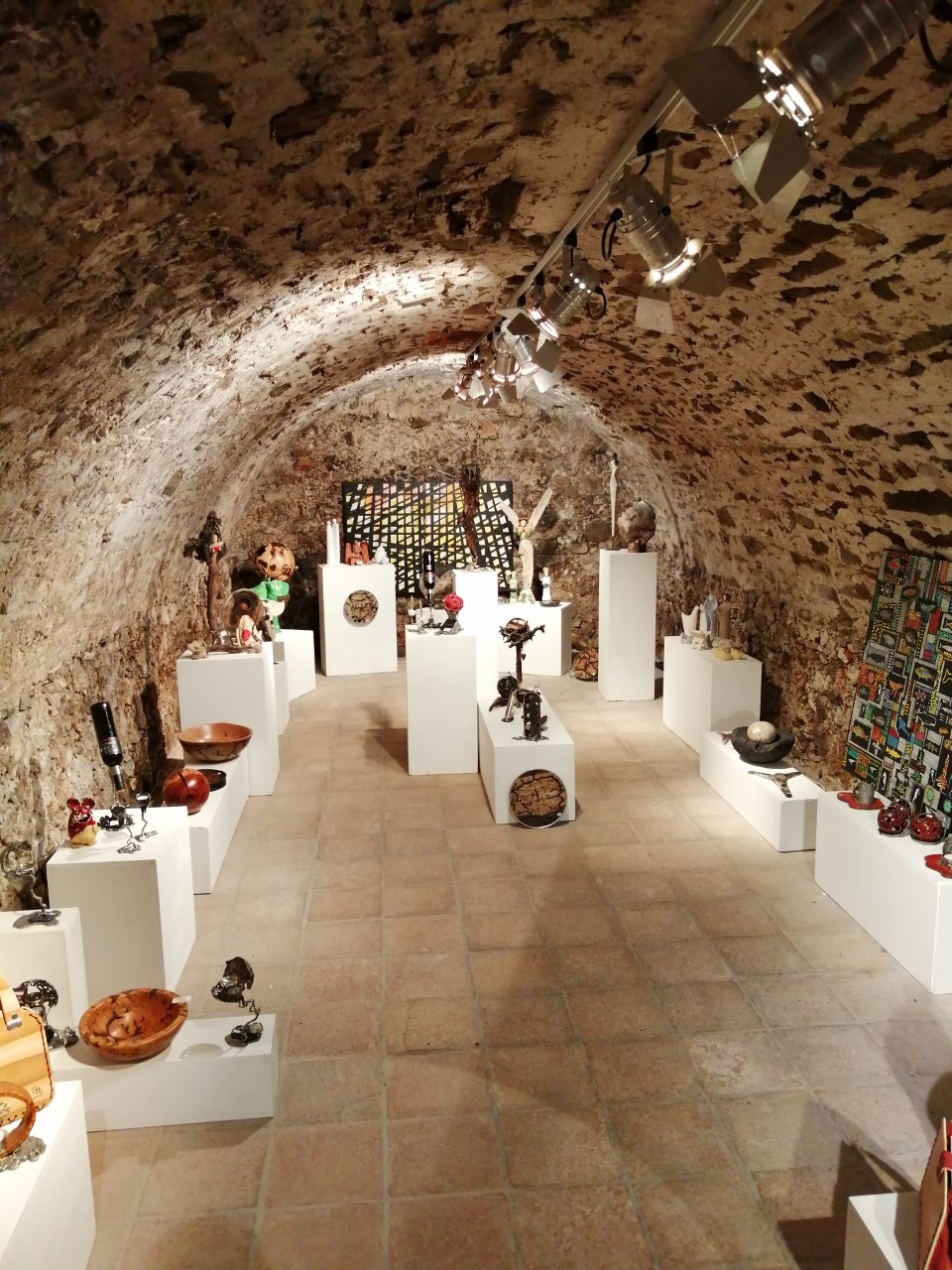 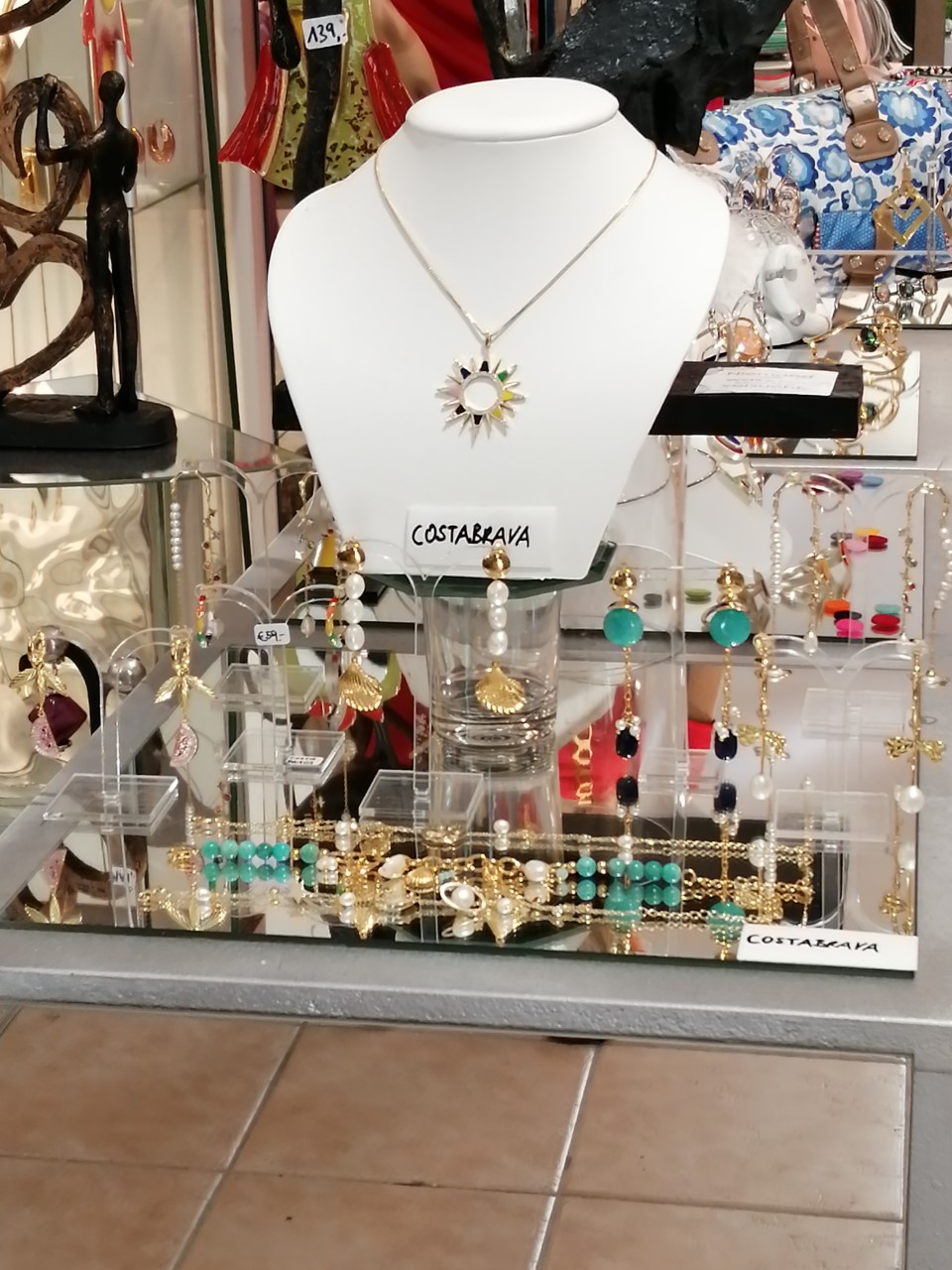 Was mir gefallen hat:
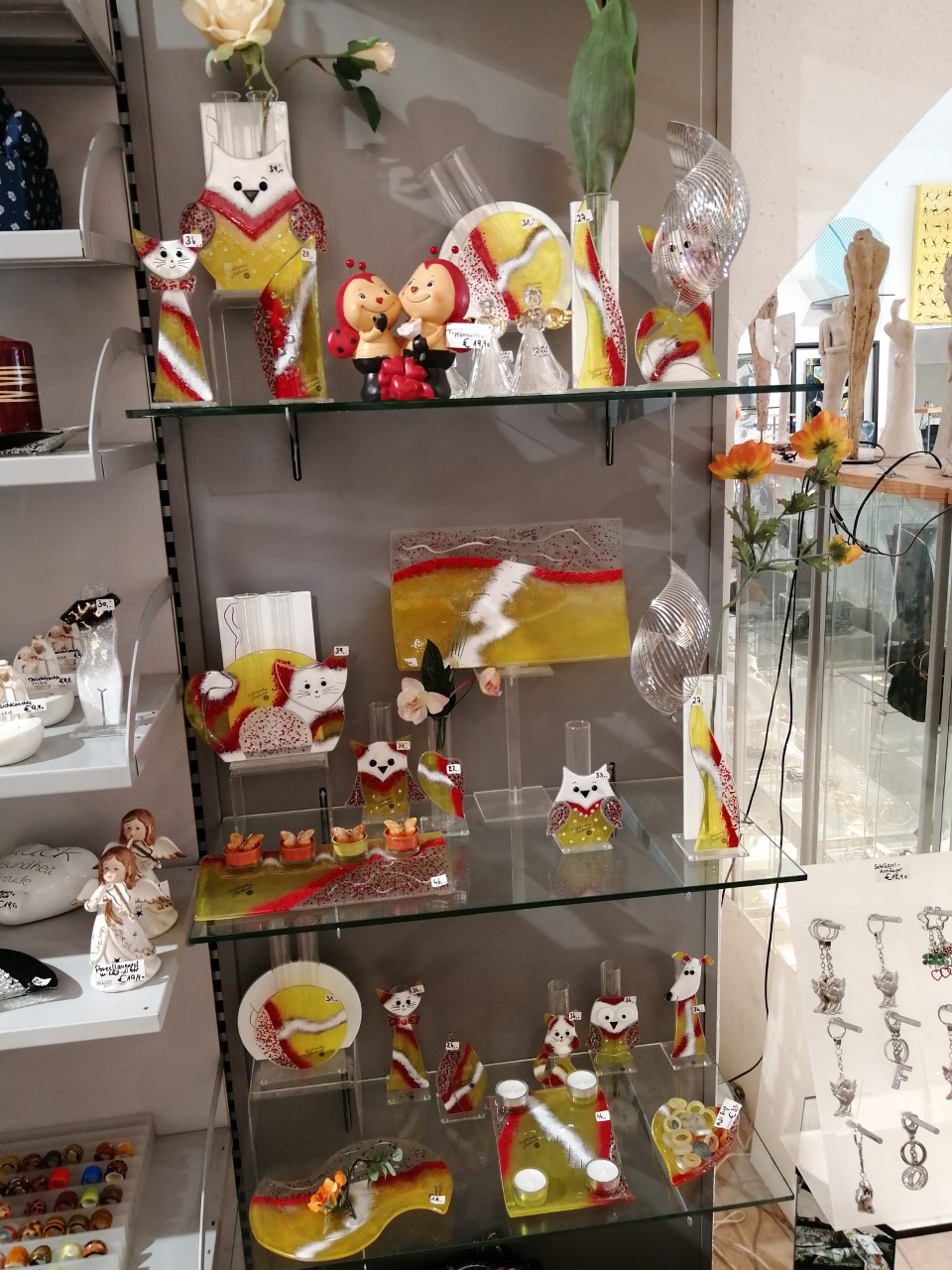 Die schönen Ausstellungsstücke
Die Arbeitszeiten
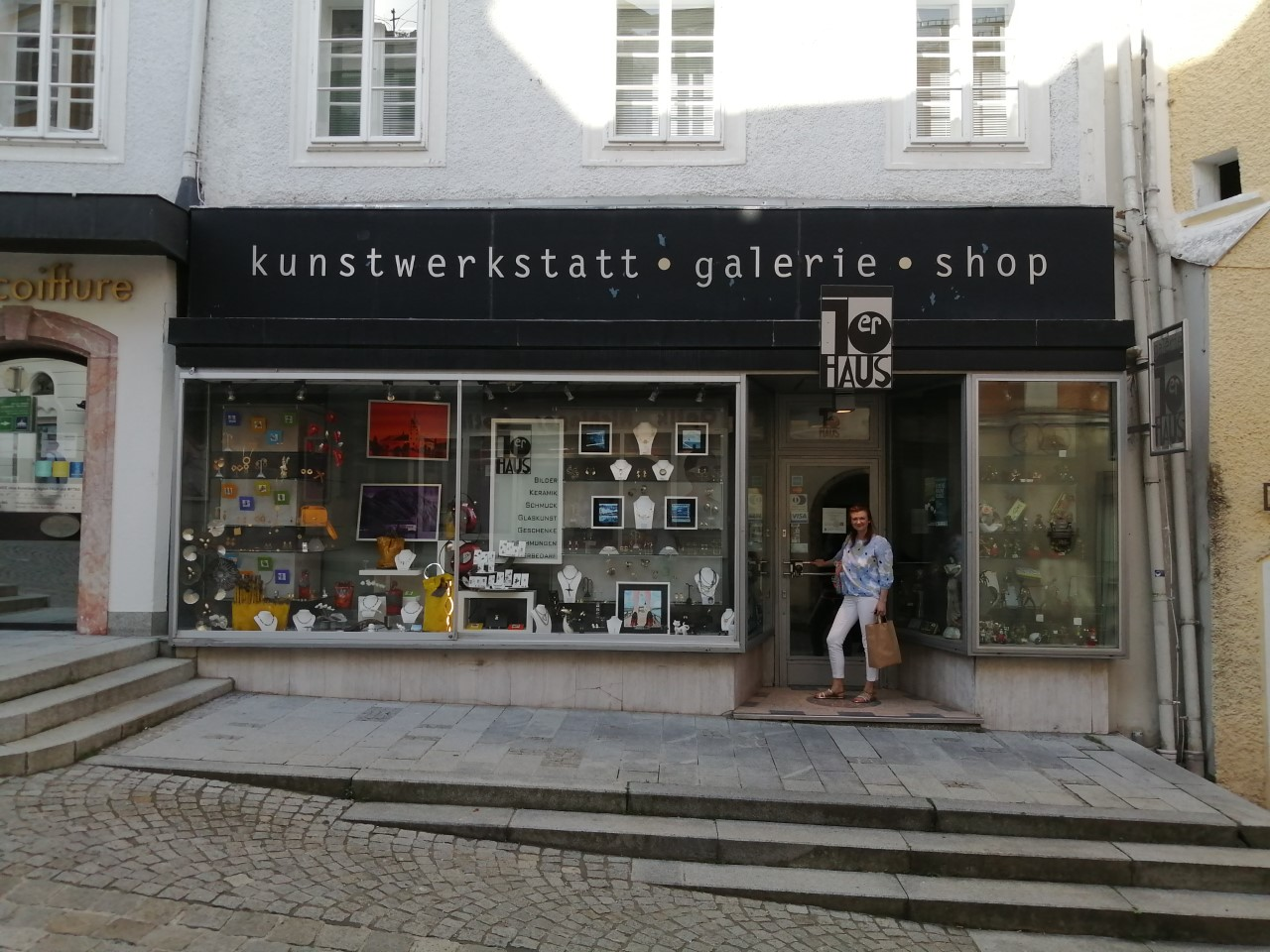 Danke für eure Aufmerksamkeit: